医养康复中心
效果图
一楼入口与导医台
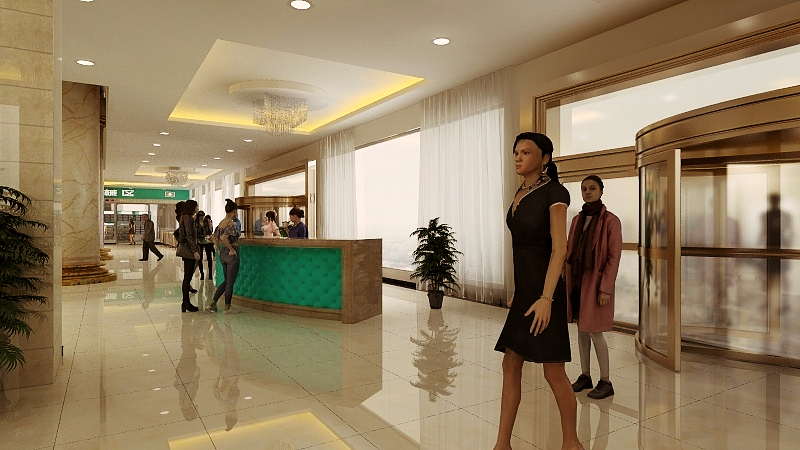 导医台
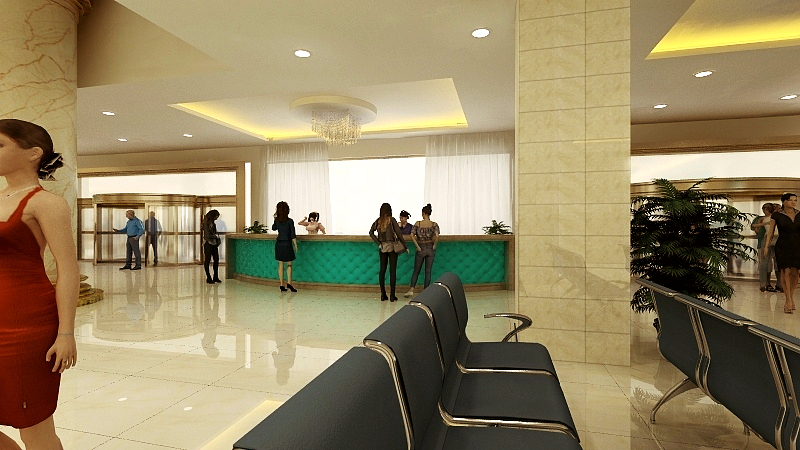 一楼挂号收费处
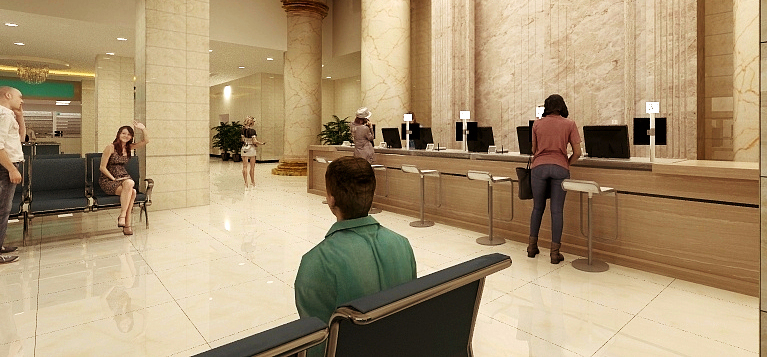 一楼中西药门诊取药处
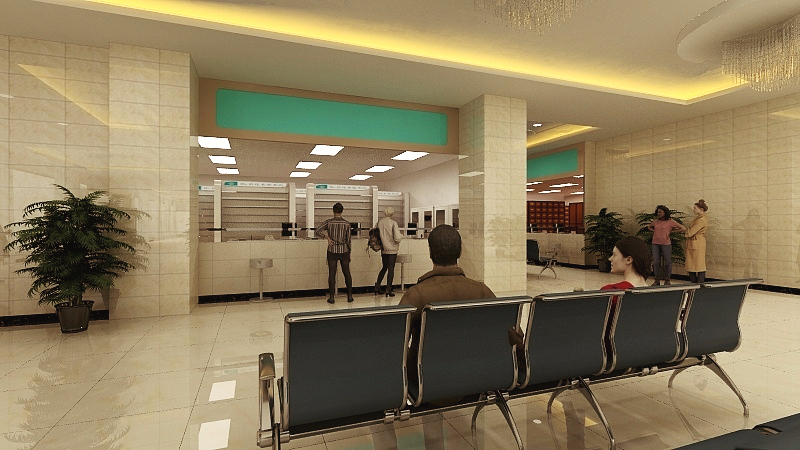 一楼休闲区和医疗器械超市
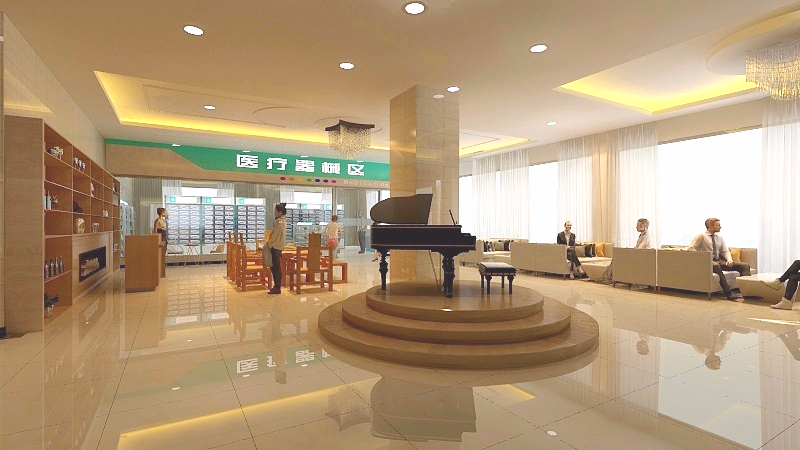 一楼公共卫生间
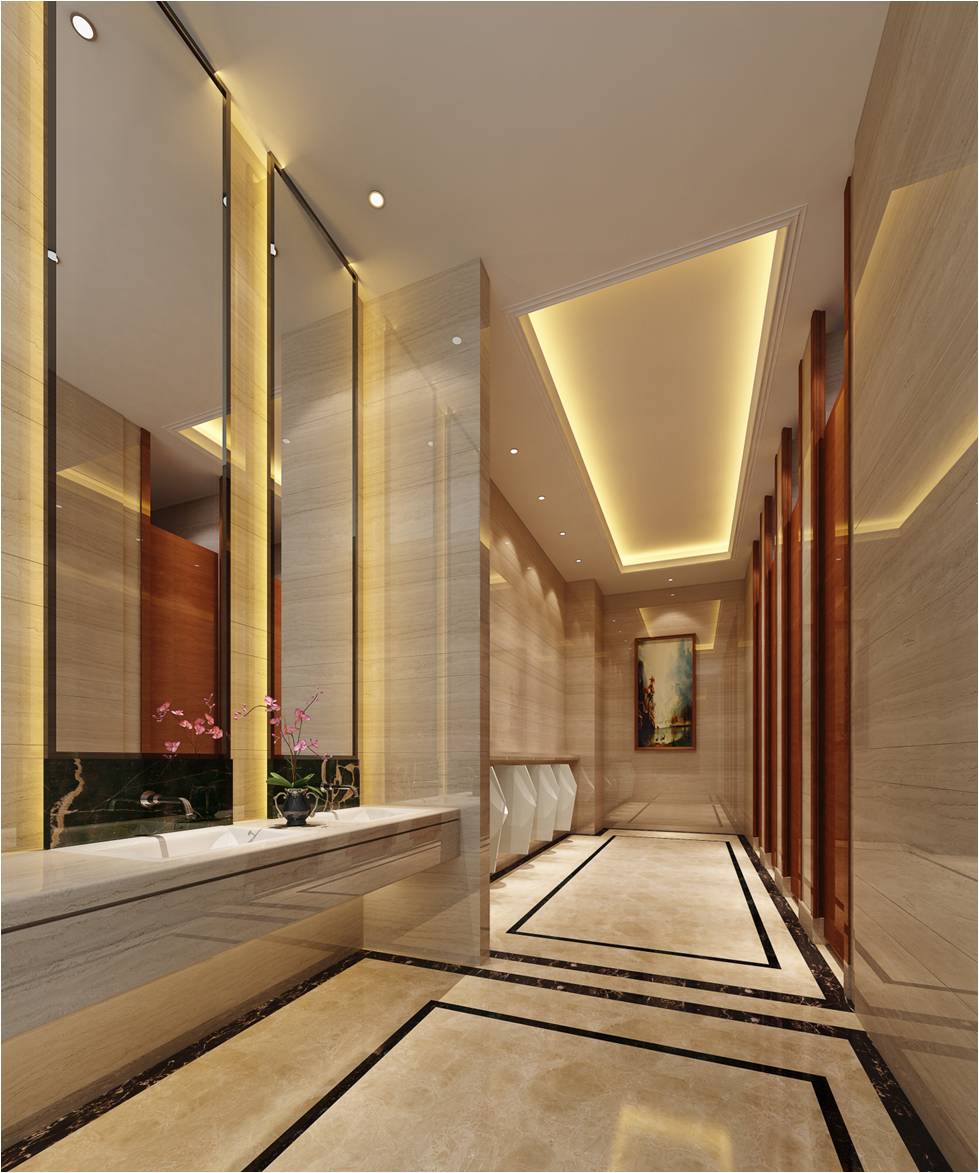 三楼口腔中心接待大厅
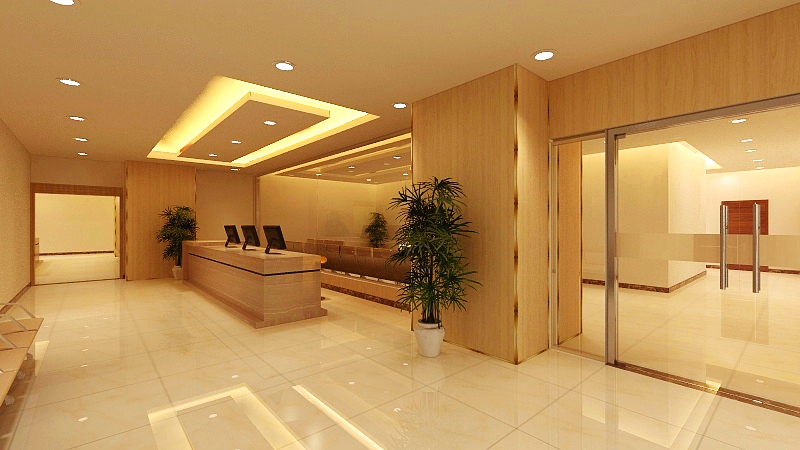 三楼口腔中心服务台
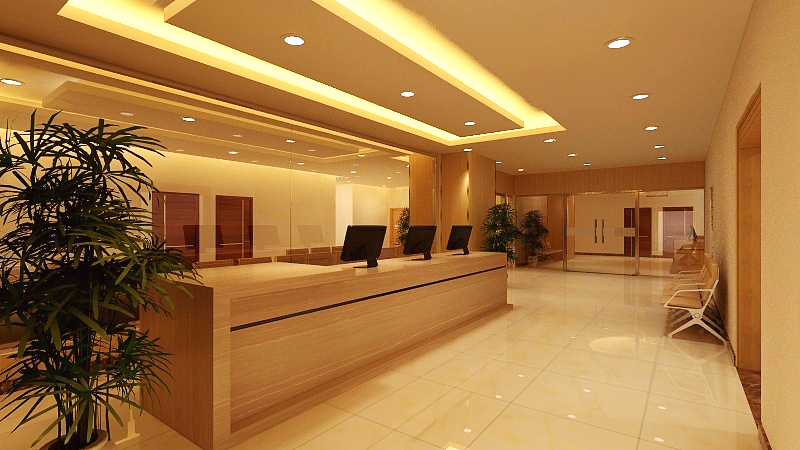 口腔中心候诊区与走道
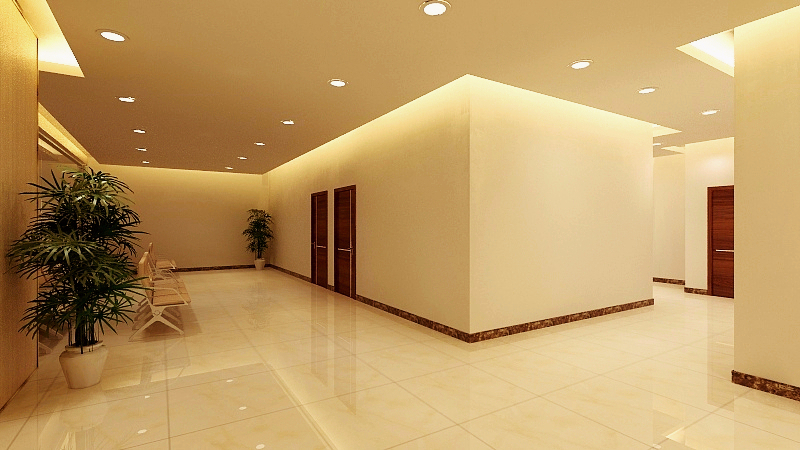 口腔中心候诊区与卫生间洗手区
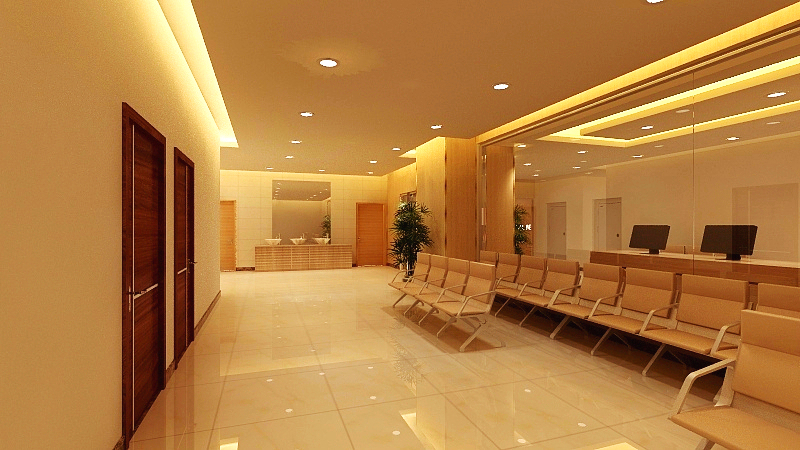 三楼美容中心接待区
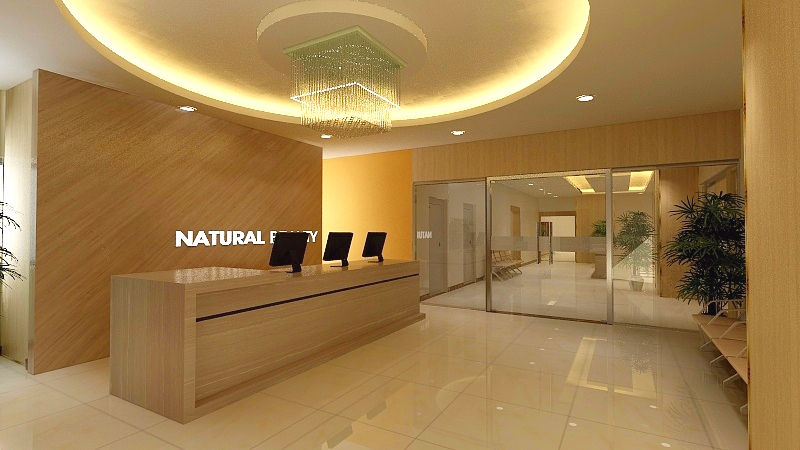 美容中心服务台与等候区
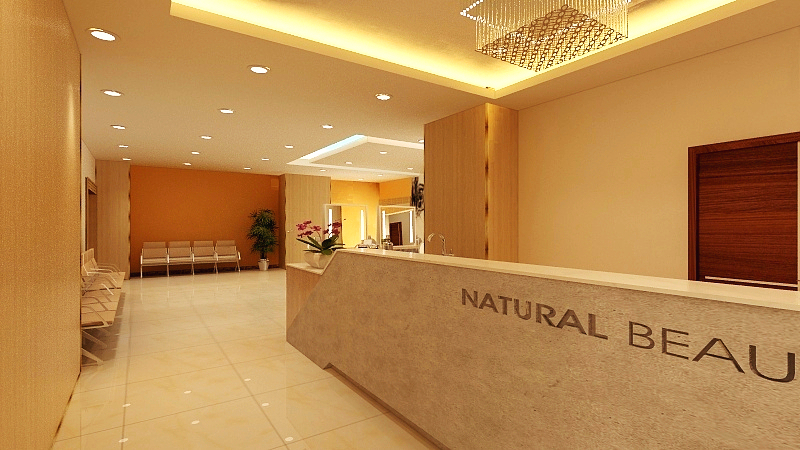 美容中心理发区
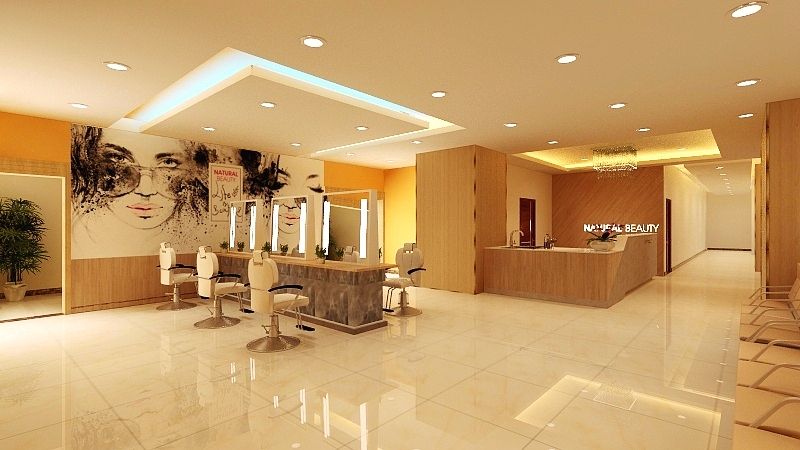 三楼体检中心接待区
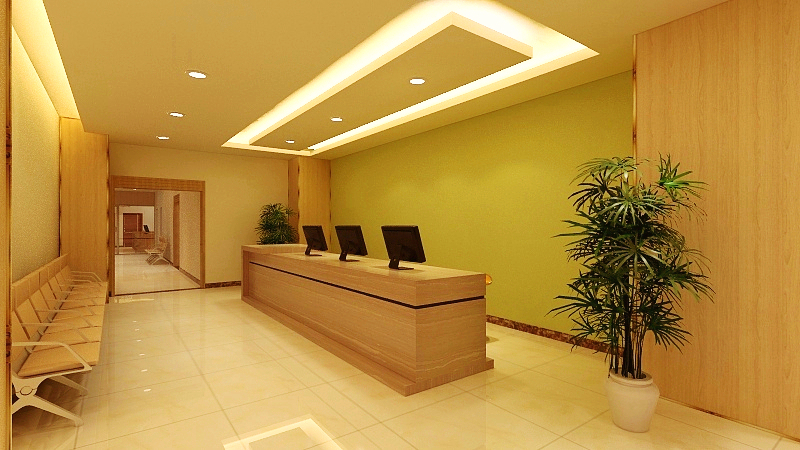 体检中心科室走廊
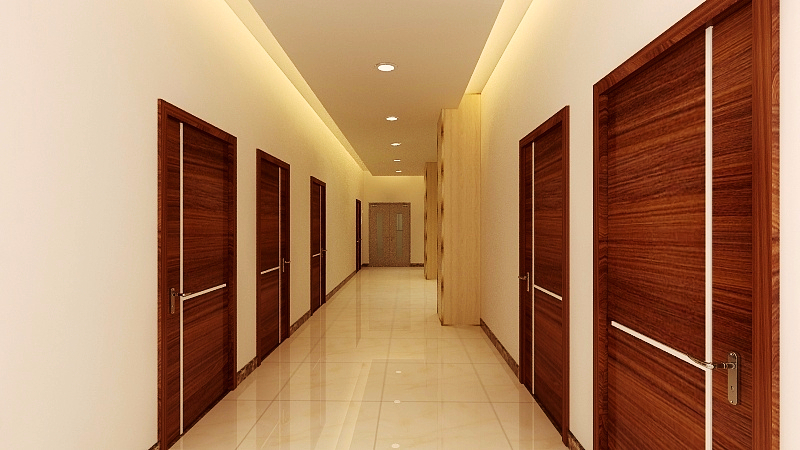 体检中心科室走廊
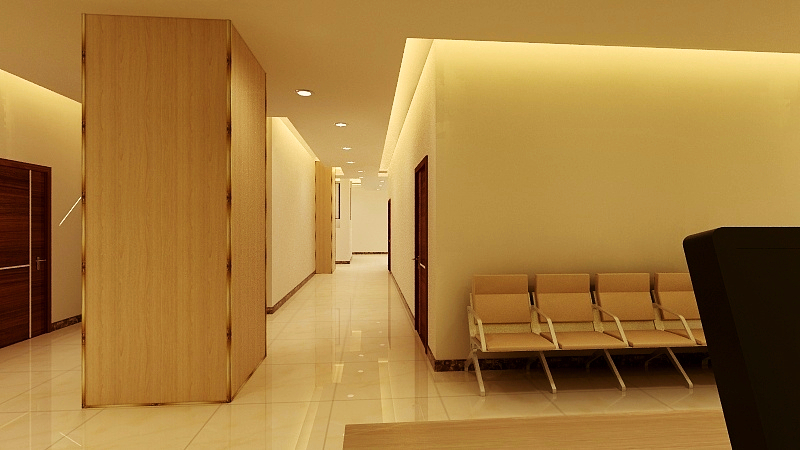 四楼自助餐区
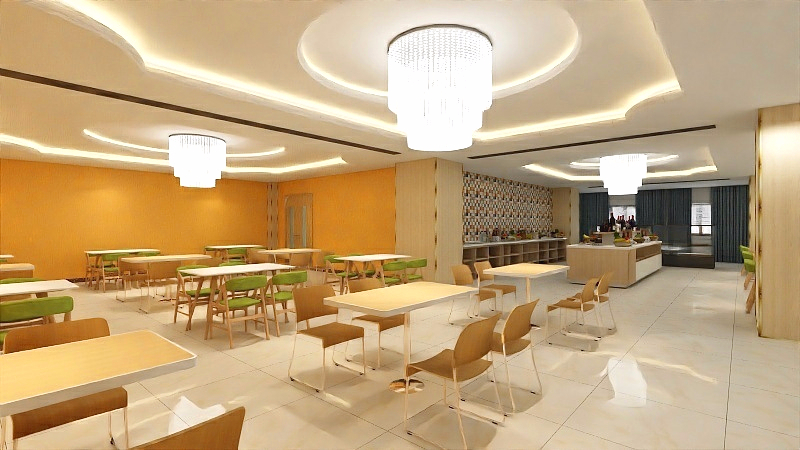 四楼自助餐区包间
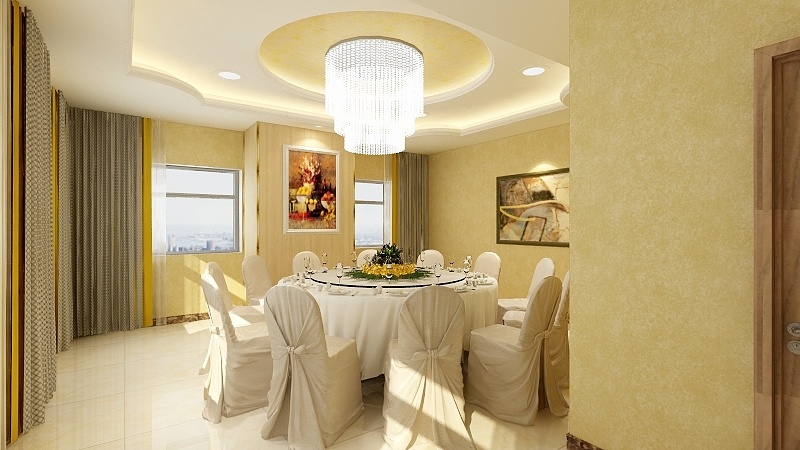 四楼贵宾接待室
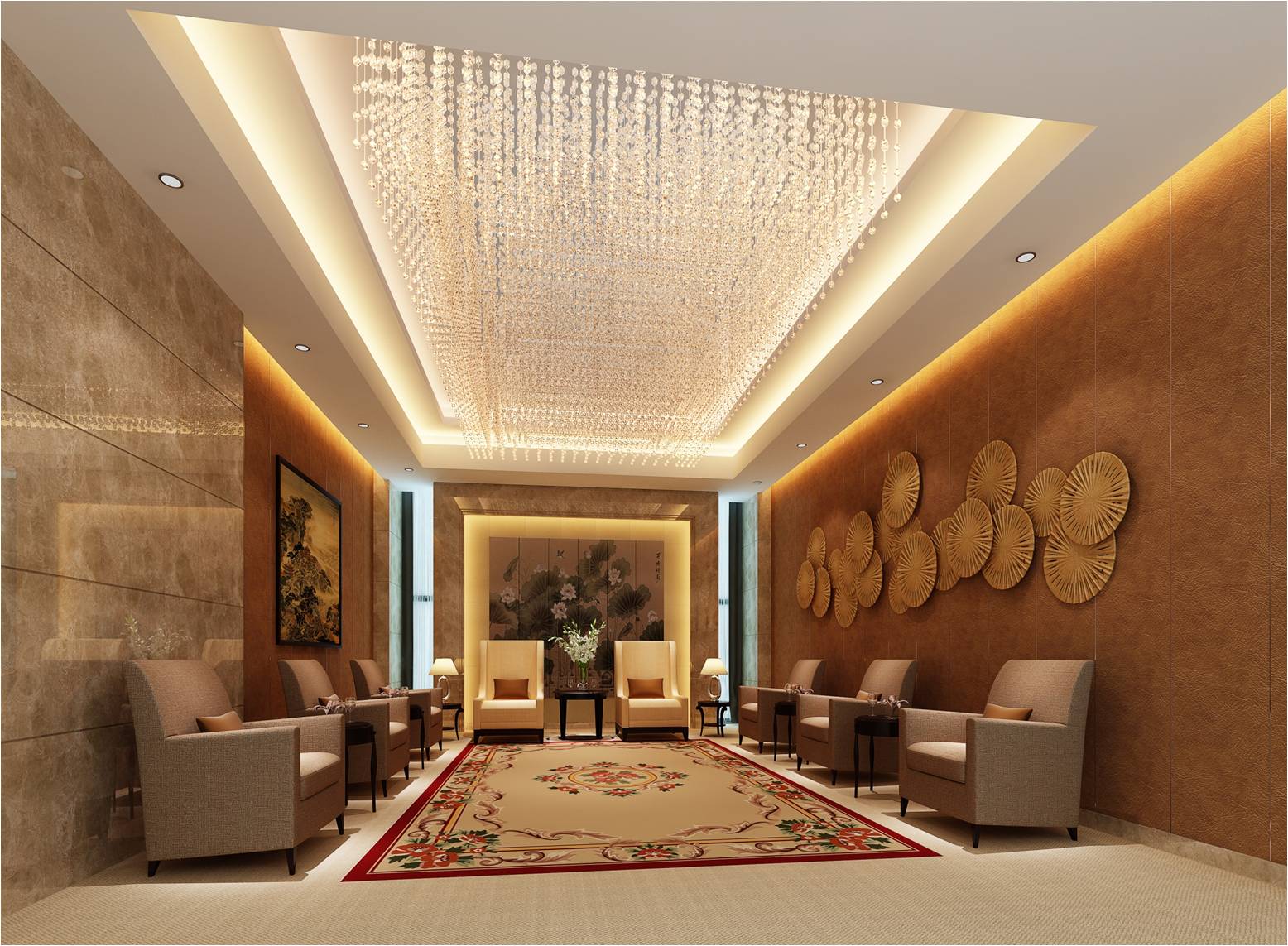 四楼小会议室
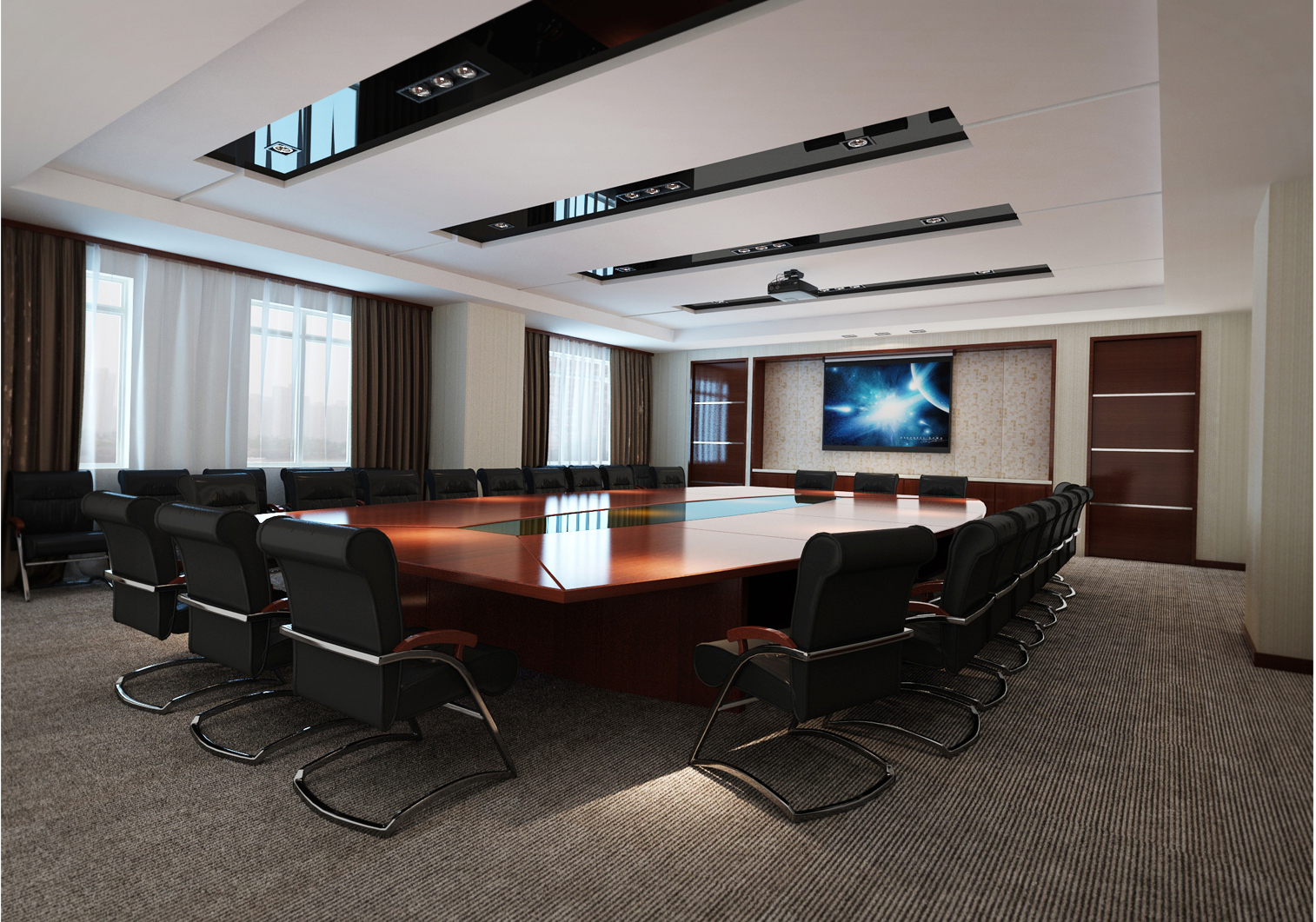 四楼大会议室
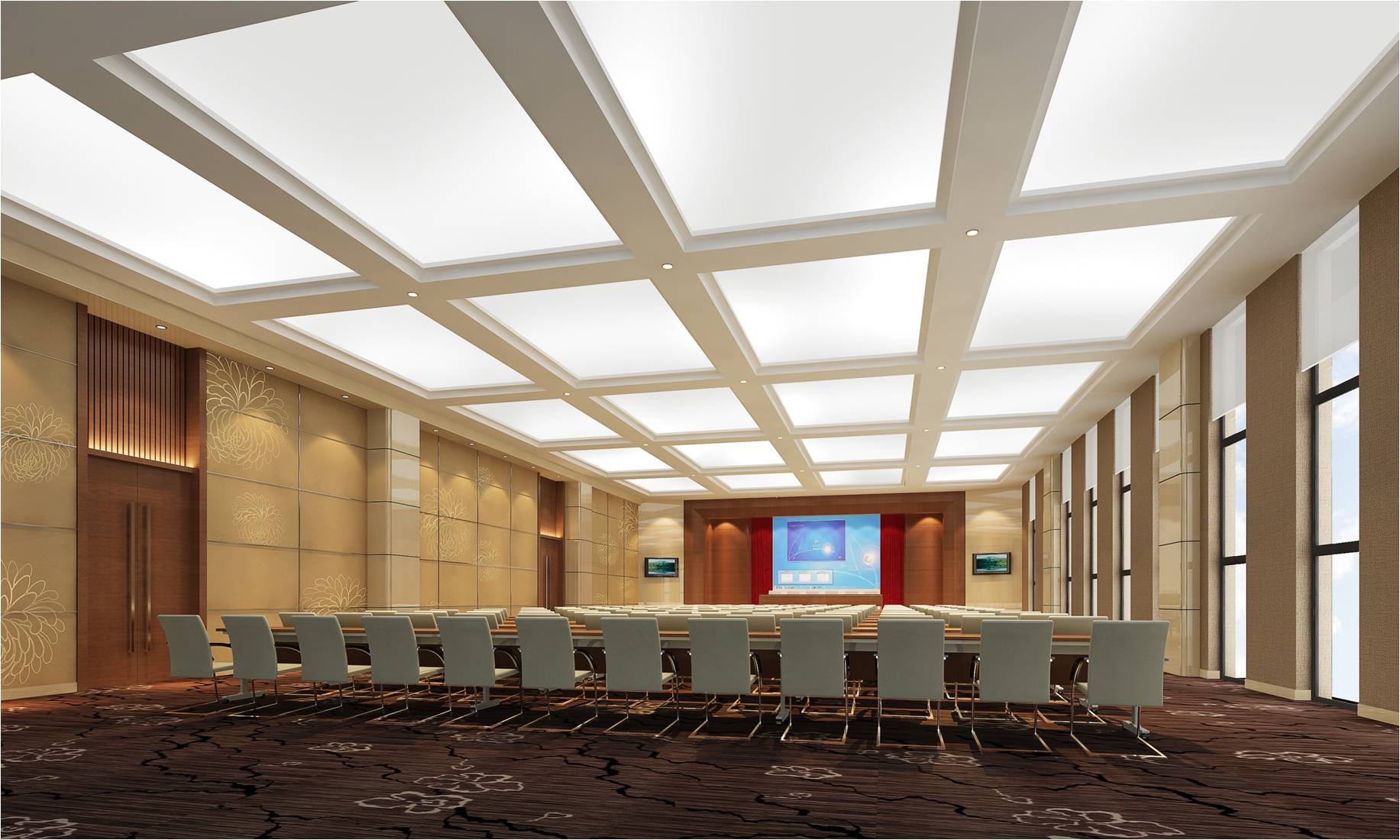 月子中心接待区与产品展示区
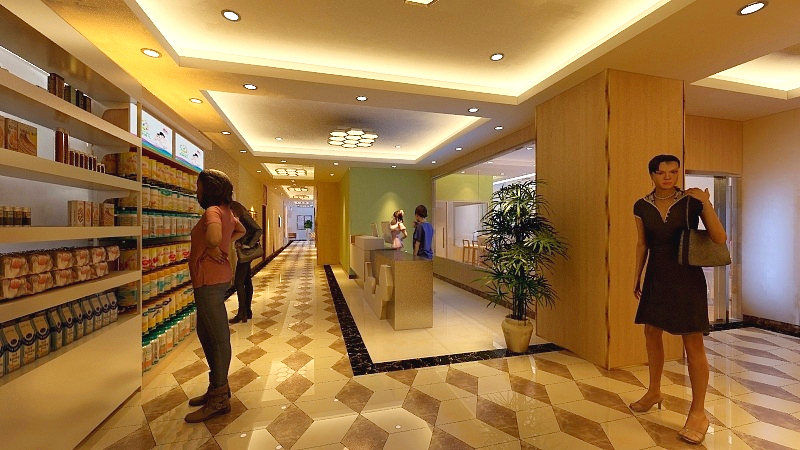 月子中心接待区与产品展示区
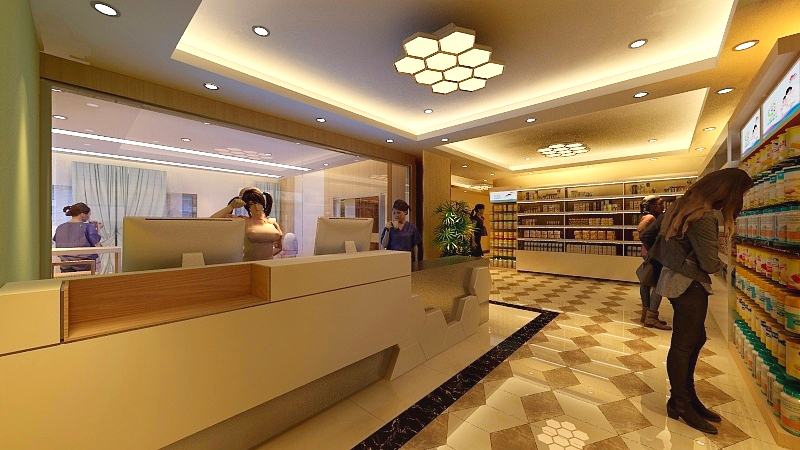 婴儿集中护理区
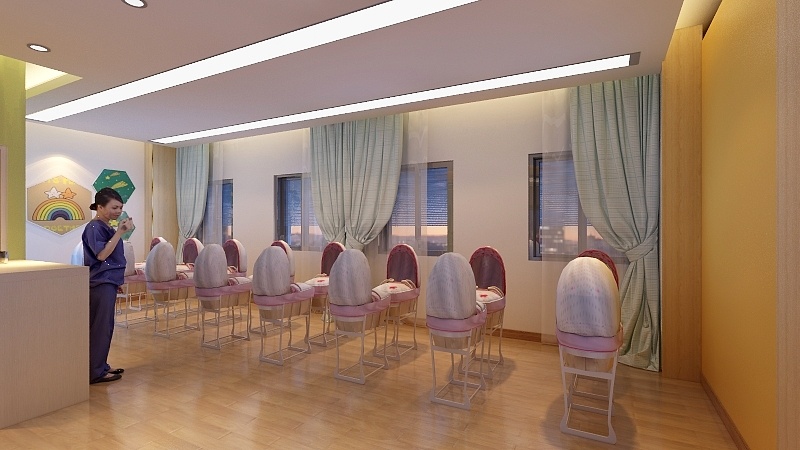 月子中心走廊
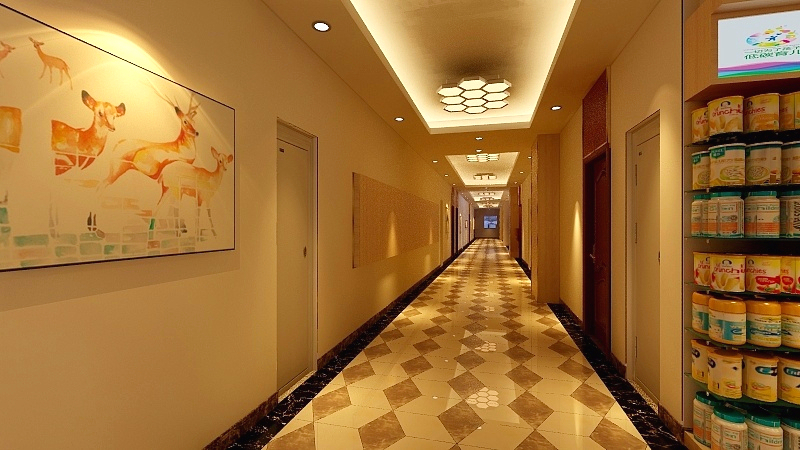 产后修复休闲区
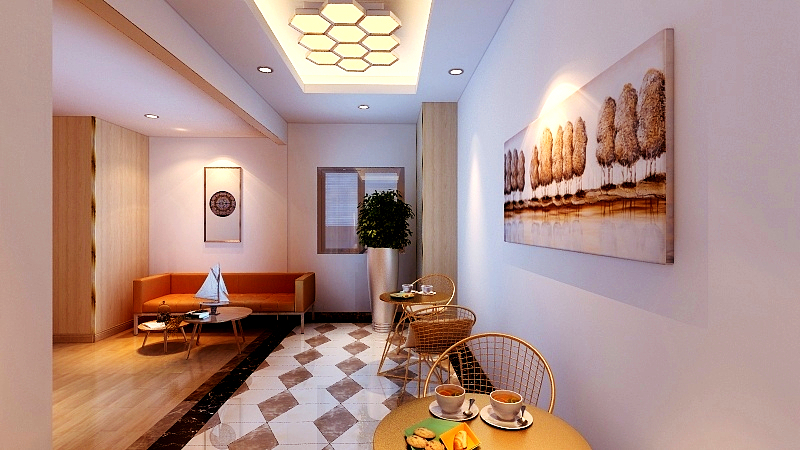 产后修复区
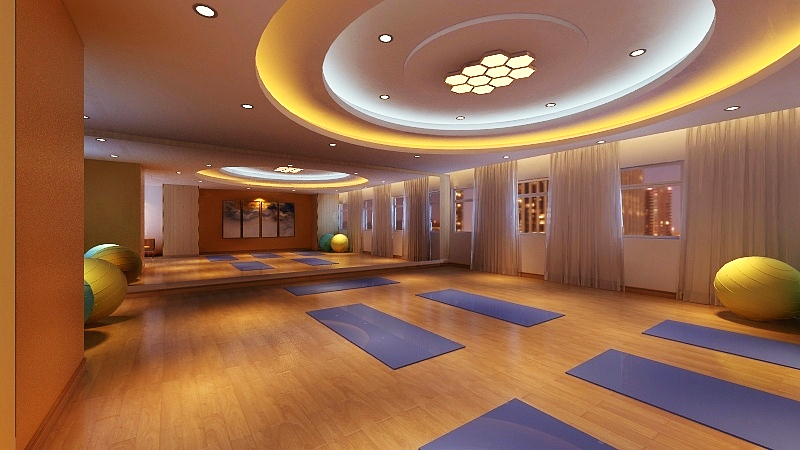 产后修复区
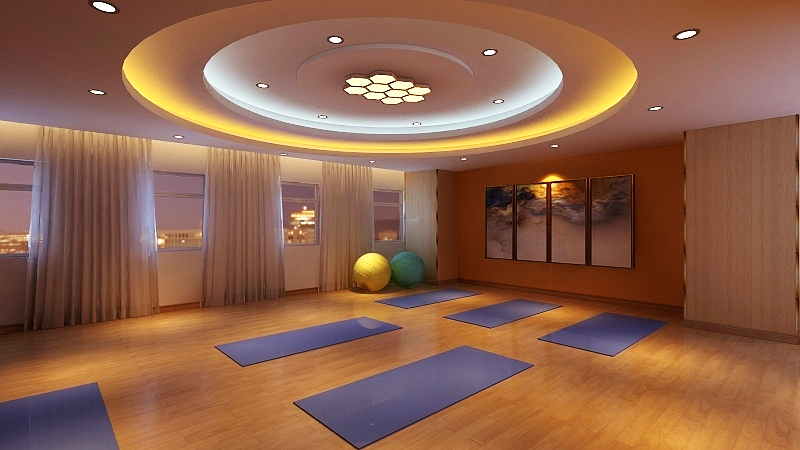 月子中心套房客厅
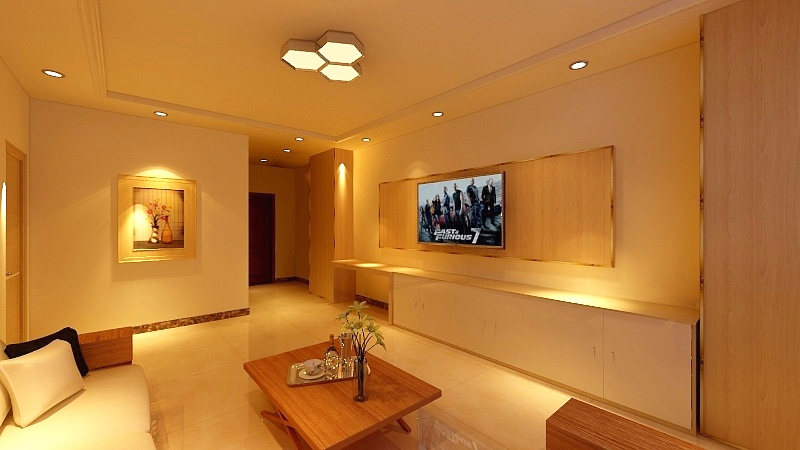 月子中心套房客厅
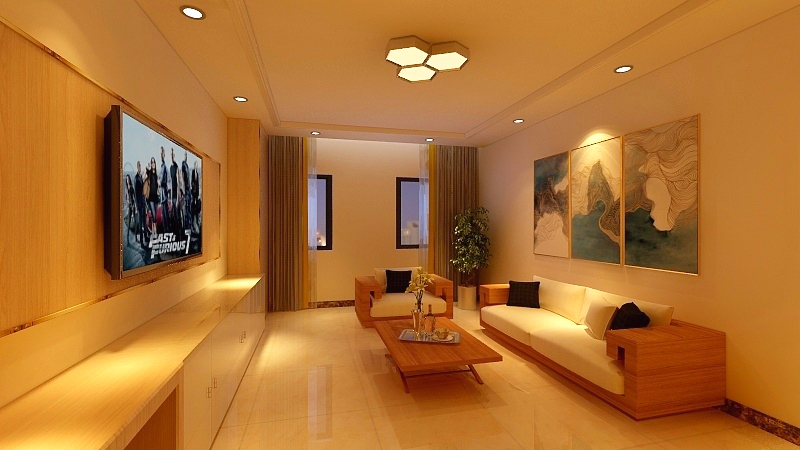 月子中心套房卧室
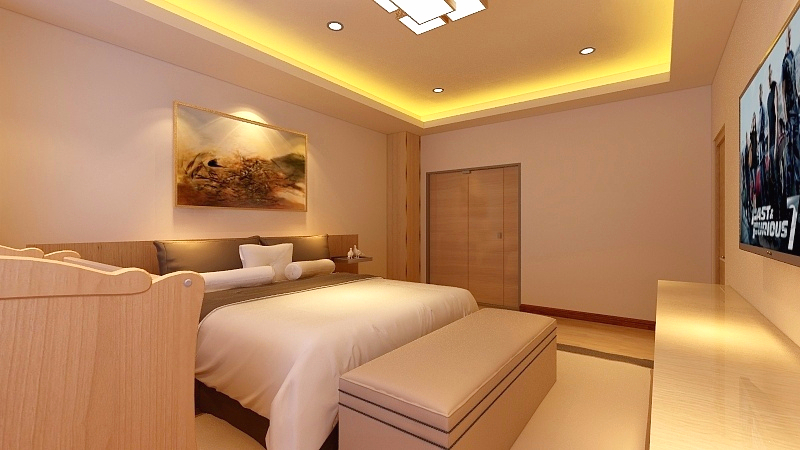 月子中心套房卧室
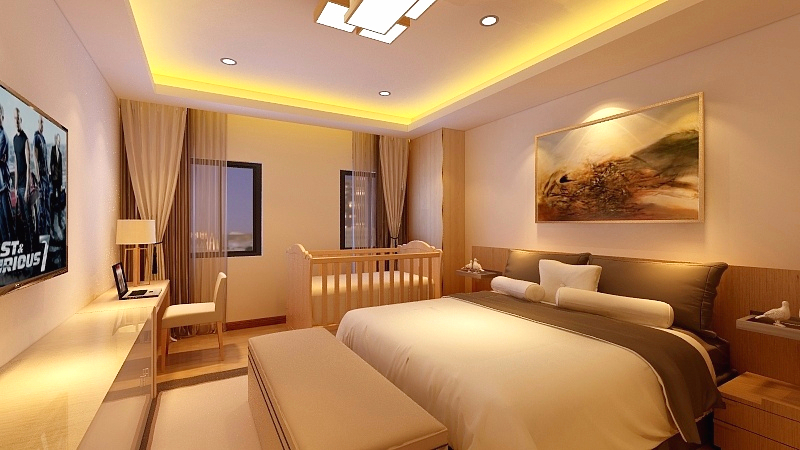 病房护士站
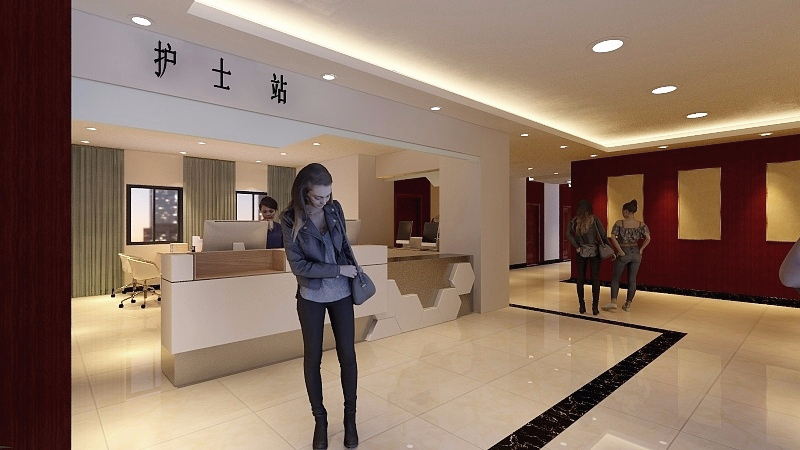 病房护士站
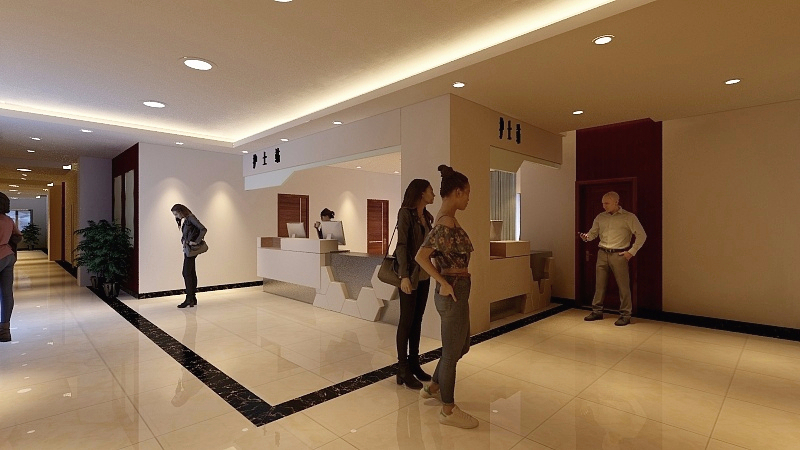 病房
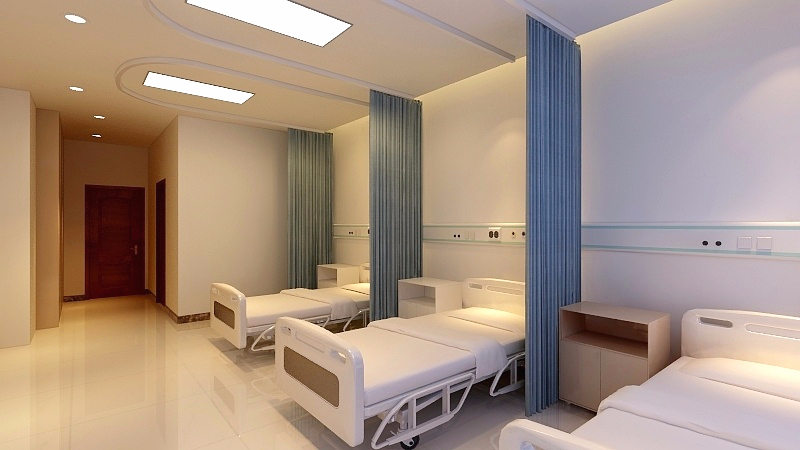 病房
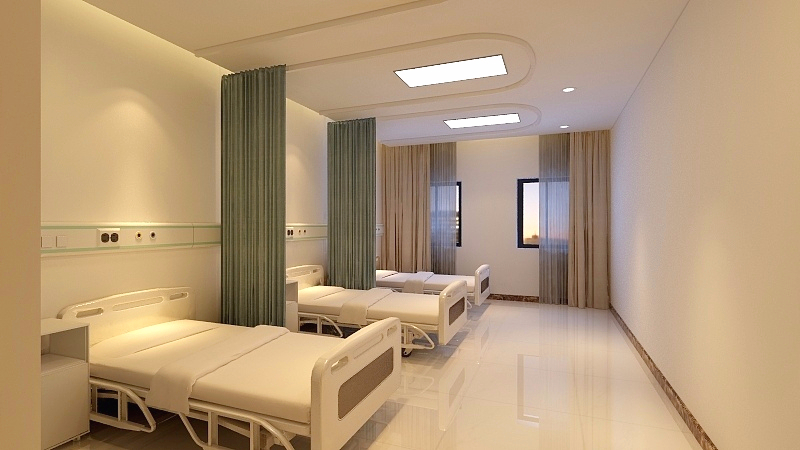 十八楼总统套房卧室
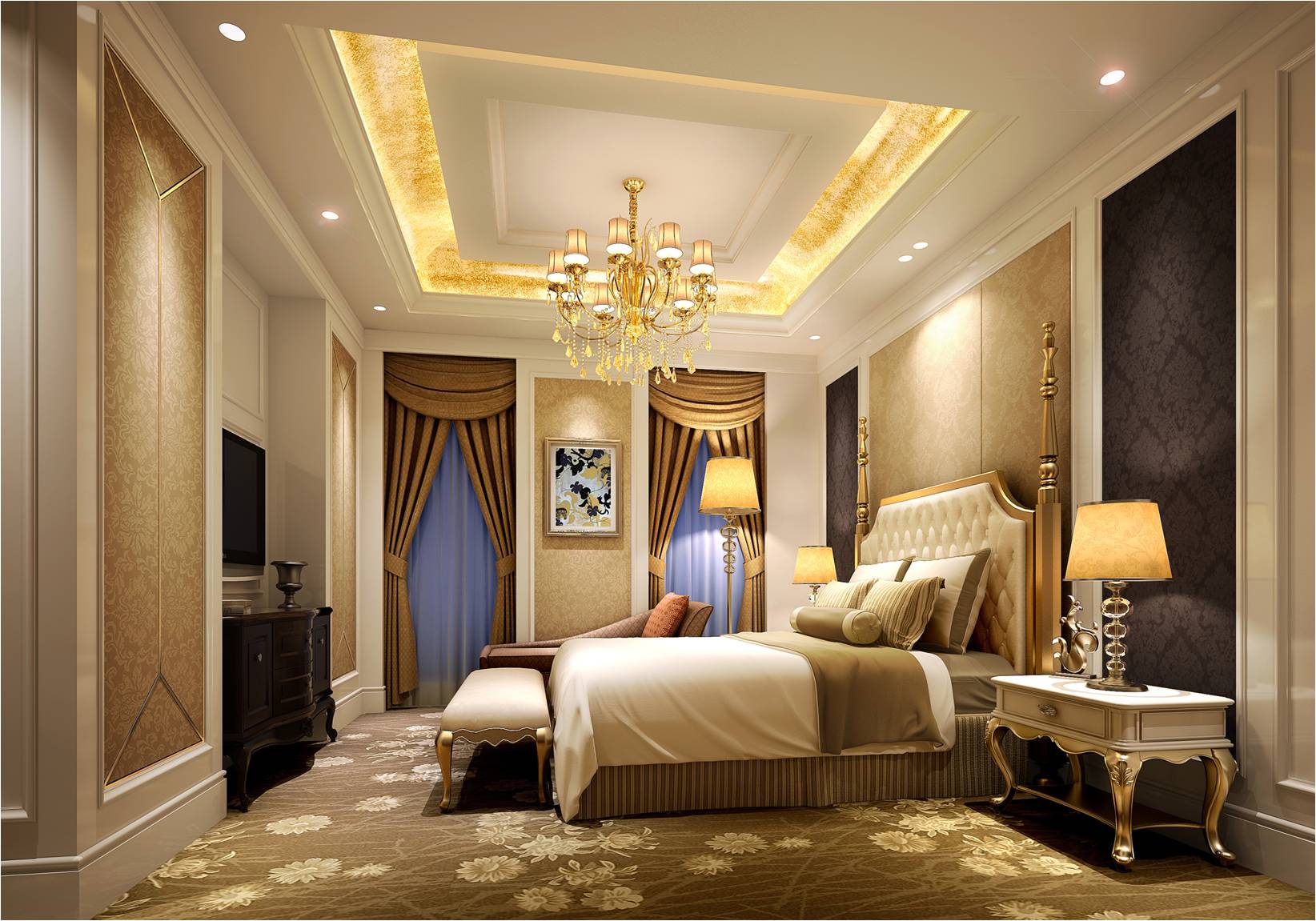 十八楼总统套房客厅
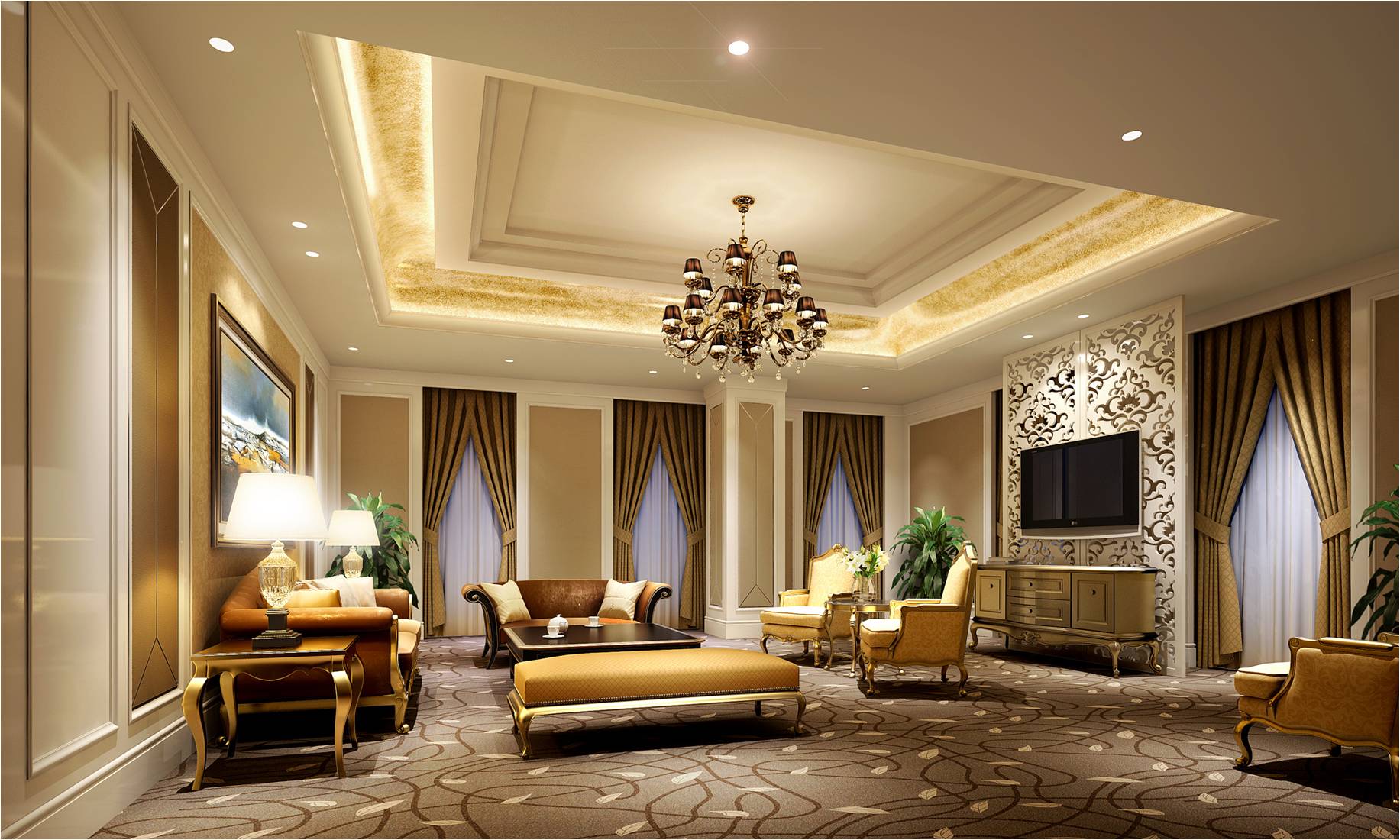